Figure 6. TKI activity against FGFR1–4 and 14 other unrelated tyrosine kinases. Cell-free kinase assays were conducted ...
Hum Mol Genet, Volume 25, Issue 1, 1 January 2016, Pages 9–23, https://doi.org/10.1093/hmg/ddv441
The content of this slide may be subject to copyright: please see the slide notes for details.
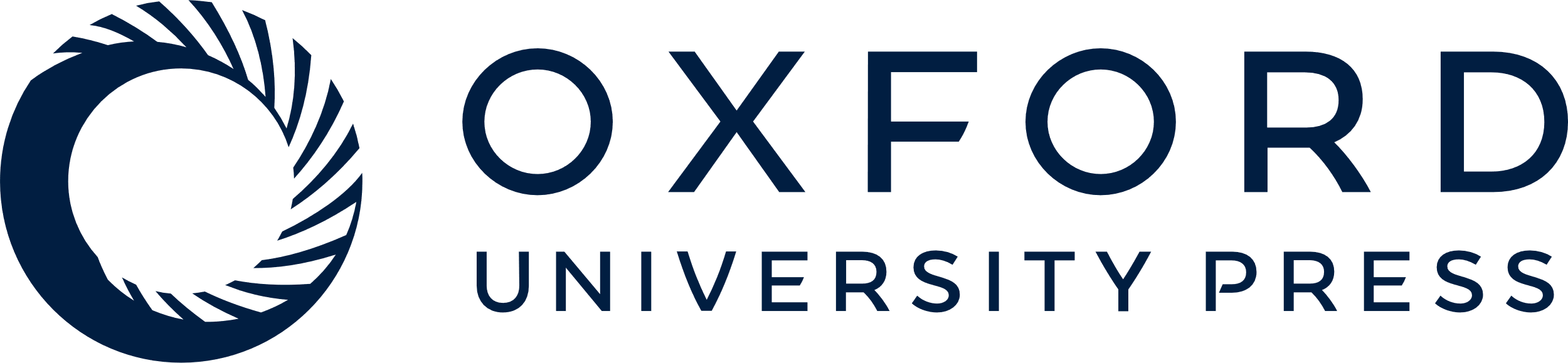 [Speaker Notes: Figure 6. TKI activity against FGFR1–4 and 14 other unrelated tyrosine kinases. Cell-free kinase assays were conducted using selected recombinant tyrosine kinases and recombinant STAT1 as the substrate, with TKIs added directly to the reaction mixtures. Kinase activity was determined by monitoring STAT1 phosphorylation (p) at Y701. EGFR, cKIT, FMS and TRKA activity was determined by detecting the levels of their autophosphorylation with an antibody specific to the phosphorylated form of the given kinase. Each experiment contains two controls (no inhibitor) and a sample with omitted ATP as a negative control. Quantities of total kinase and STAT1 serve as loading controls; in some samples, the amounts of recombinant proteins were determined by Sypro Ruby staining of acrylamide gels. The results are representative of three independent experiments, as listed in Table 1. TKIs were used at 20 nM (BGJ398), 50 nM (AZD4547, PD173074), 5 µM (AZD1480) and 10 µM (SU5402).


Unless provided in the caption above, the following copyright applies to the content of this slide: © The Author 2015. Published by Oxford University Press. All rights reserved. For Permissions, please email: journals.permissions@oup.com]